Развитие познавательных и творческих способностей детей в группе продленного дня.
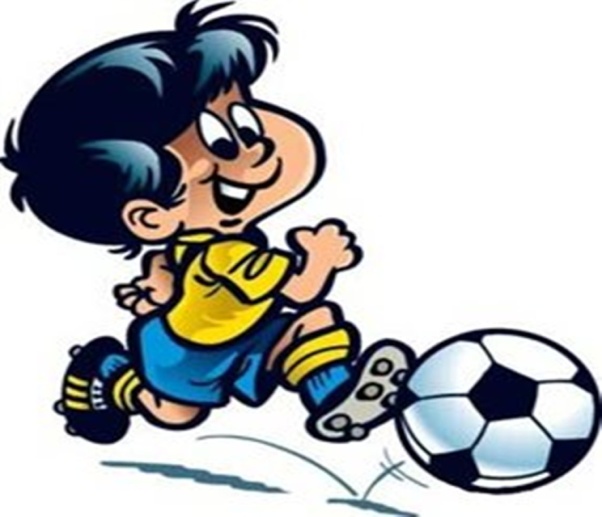 ВоспитательГПД Арданова Анжелика Ивановна.
· Скачать10.11.2013, 20:06Федеральный государственный образовательный стандарт начального общего образования предусматривает реализацию основной образовательной программы начального общего образования через урочную и внеурочную деятельность. Одной из моделей организации внеурочной деятельности обучающихся является работа групп продленного дня. Группа продленного дня (далее – ГПД) является моделью организации внеурочной деятельности школьников, создает благоприятные условия для повышения эффективности выполнения обучающимися домашних заданий, способствует личностному росту детей. В последние годы растет число групп продленного дня в образовательных учреждениях. В этом нет ничего удивительного, ведь большинство родителей и современных бабушек и дедушек значительную часть времени заняты на работе. Выбора у родителей нет, поэтому группы продленного дня все больше становятся одной из ведущих форм организации жизнедеятельности детей, их интеллектуального и нравственного развития. 
Следовательно, перед группами продленного дня стоят задачи: • воспитания личности ребенка, • обеспечения безопасности его жизни и здоровья. Режим моей группы продленного дня строится в соответствии с гигиеническими и педагогическими требованиями. Он включает самоподготовку, внеурочную деятельность, занятия по интересам, экскурсии и прогулки, активный отдых детей и способствует снятию утомления, вызванного учебными нагрузками. Одно из положений Концепции федеральных государственных образовательных стандартов общего образования второго поколения – формирование универсальных учебных действий (далее УУД) – означает умение учиться, обеспечивают целостность общекультурного, личностного и познавательного развития и саморазвития личности В основу системы воспитания в ГПД должны быть положены следующие исходные принципы: 
1) принцип гуманистического воспитания; 
2) принцип личностно - ориентированного подхода. Развитие личности происходит в социуме, прежде всего в учебно-познавательной деятельности, в организации разнообразной и интересной жизни коллектива школы, в работе объединений по интересам, в свободном общении, в личной жизни растущего человека
3) принцип здоровье - сберегающий. Важно воспитать у школьников ответственное отношение к своему здоровью, как важнейшему элементу будущего благополучия, добиться у учащихся понимания того, что здоровый образ жизни – это норма. Составлена программа по здоровьесбережению воспитанников ГПД
 4) принцип познавательности: обязательный учет природы ребенка, его половозрастных особенностей, максимальное сближение развития и жизни детей с жизнью живой природы; 5) принцип деятельностного подхода. Воспитание через организацию интересной для ребенка деятельности: игровой, познавательной, трудовой, досуговой, творческой.

НАПРАВЛЕНИЯ ПЕДАГОГИЧЕСКОЙ ДЕЯТЕЛЬНОСТИ: • Обучать учащихся рациональным приемам восприятия и переработки информации во внеурочной деятельности, при приготовлении домашнего задания; • Повышение качества выполнения домашних заданий; нацеливание детей на результативную работу. • Улучшение поведения отдельных учащихся и группы в целом. • Активизация познавательной деятельности учащихся.
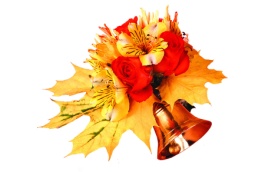 • Развитие творческих способностей. • Способствовать развитию самостоятельности, инициативы, творчества в коллективе. • Воспитывать в детях потребность в здоровом образе жизни; соблюдение гигиенических норм, режима дня. • Воспитывать в детях чувство самоуважения, уважения к членам своей семьи, окружающим его людям. • Воспитание чувства доброты у детей, т. е. умение радоваться успехам своих товарищей, достойно переживать свои неудачи и быть рядом, когда неудача постигла другого. • Развивать память, речь, мышление, воображение, внимание у детей. • Развивать любознательность ребят, увлечь их процессом познания. • Расширить представления быта ребят о нашем посёлке, научить любить его. Для достижения поставленных задач я использую комплекс занятий различной направленности: Самоподготовка один из основных этапов в режиме группы продленного дня. Самоподготовка - это обязательные ежедневные занятия, на которых школьники самостоятельно выполняют учебные задания и строго в определенное время. Цель самоподготовки - привитие учащимся навыков самообразовательной работы, которым в обыденной жизни придается огромное значение. Перед самоподготовкой группе ставится ряд задач: Закрепление и повторение изученного материала, • развитие интереса к учению, • приобретение школьниками навыков самостоятельной работы, • формирование исполнительских навыков. Как учебное занятие самоподготовка выполняет образовательные и воспитательные функции Образовательные функции: • информационная (закрепление и повторение знаний полученных на уроках); • развивающая функция (развитие внимания, памяти, мышления, речи детей.); 
В своей работе для успешности выполнения домашних заданий, развития способностей детей я провожу беседу - как выполнять домашнее задание. Я как воспитатель во время самоподготовки поддерживаю необходимый для самостоятельной работы порядок и обеспечиваю успешное выполнение заданий всеми учениками, стремясь закрепить те знания, которые дети приобрели на уроках. Я должна побуждать ребенка к самостоятельному размышлению, всячески стимулировать его волевые усилия, развивать мыслительные и познавательные способности. Планирую игровую деятельность, я четко осознаю, на формирование каких навыков и умений должна быть направлена игра и какие способности детей она должна развивать.
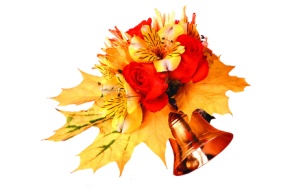 Нестандартные игровые задания и упражнения на развитие творческих способностей я использую для того, чтобы сделать пребывание детей в ГПД более интересным и содержательным. Причем, проведение таких занятий регулярно, а не от случая к случаю, когда нечем занять заскучавших ребят. Игра является основным видом активности школьника, в процессе которой он упражняет силы, расширяет ориентировку, усваивает социальный опыт. Условия, необходимые для организации в начальной школе систематической работы по развитию познавательных интересов и способностей, очень трудно обеспечить на уроках, насыщенных учебным материалом. У воспитателей ГПД возможности гораздо шире: прогулки, экскурсии, спортивные часы, кружковая работа, клубные часы, время самоподготовки. , Таким образом, группа продленного дня обеспечивает единство урочной и внеурочной деятельности учащихся, способствует укреплению их здоровья, раскрывает и развивает индивидуальные способности, творческий потенциал младших школьников. 

 
    Особое место в режиме ГПД отведено мероприятиям досугового направления и организации работы с детьми по интересам (беседы, викторины, конкурсы).
     Что же делать, если уроки уже сделаны?
      И здесь опять на помощь идет воспитатель – учитель группы продленного дня, внося свои творческие умения. Ребенку предлагаются игры, при помощи которых вырабатывается ловкость, находчивость, быстрота реакции, выдержка, активность. Это важнейший путь включения детей в учебную работу, способ обеспечения эмоционального отклика на воспитательные воздействия. При помощи игр, клубных часов, тематических бесед воспитатель делает жизнь детей в группе интересной и увлекательной. Например, мероприятия познавательного характера «Математический КВН», «Путешествие в страну «местоимению», «самый умелый» и т.д
     Задача воспитателей – сделать досуг рябят интересным, насыщенным разнообразным. Воспитатели нашей школы – педагоги с большим опытом педагогической работы. Они обладают творческим мышлением и имеют весь необходимый методический материал для индивидуальных и коллективных занятий.
Школьник должен быть активным участником педагогического процесса, поэтому необходимо обеспечить условия для раскрытия и реализации потенциальных возможностей ребенка как равноправного субъекта учебной деятельности. Познавательная деятельность, направленная на обучение и развитие личности школьника, в таком случае реализуется в активно-игровой форме. Игра способствует внутреннему раскрепощению ученика (он перестает бояться сказать что-то не так, как надо, допустить ошибку и т. д.), проявлению творческой инициативы. Ролевые игры, проигрывание различных ситуаций позволяют детям выступать в самых разнообразных ролях, решать множество ситуативных задач без особого физического напряжения. Использование игровых ситуаций в учебном процессе, безусловно, дополнительный, и очень важный прием в реализации программ воспитания и обучения школьников. Каждый ребенок должен находиться в активной жизненной позиции, взаимодействовать с партнерами по деятельности, соотносить свои интересы с интересами учеников класса, узнавая себя через взаимоотношения с коллективом. Для достижения этой цели учителю нужно создать оптимальные дидактические условия, дать школьникам свободу, возможность самореализоваться и самоутвердится через взаимодействие с учащимися класса.
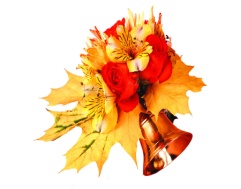 Положительное воздействие на человека, а тем более на маленького ученика оказывает природа. Уроки, которые проводятся на открытом пространстве, не вызывают у ребенка психологического напряжения, помогают ему преодолеть барьеры в общении с одноклассниками и учителем, создают условия для его самовыражения. Создание выше предложенных педагогических условий для обучения детей в школе позволит стимулировать их учебно-познавательную деятельность, предопределить здоровую основу развития личности младшего школьника, направит организацию обучения на здоровый образ жизни
В современном мире не многие родители отпускают учеников младших классов одних на улицу, и это правильно. Но при этом родители не часто ходят с детьми гулять. В ГПД дети каждый день ходят на прогулку, где организованно играют в игры, развивающие смекалку, координацию движений, силу и ловкость. Такая прогулка даёт детям возможность сбросить накопившуюся энергию и усталость. 
Досугу уделяется большое внимание. Досуг ребят посещающих ГПД насыщенный, интересный, разнообразный. В свободное время комбинируются и чередуются различные виды деятельности. То есть досуг включает в себя творческие занятия, коллективные и индивидуальные формы досуга, активную игровую деятельность. Например, при проведении занятия - «Скажем: -«Нет!» вредным привычкам».- дети изготавливают плакат по теме. Дают ему название «Дерево жизни». Кто- то рисует тёмную сторону дерева, кто-то светлую, другие - вырезают подготовленные привычки вредные и полезные, третьи наклеивают, все помогают их правильно распределить на сторонах дерева. Все берут участие. Получается, что дети не просто слушают, но берут активное и осознанное участие, применяют полученные знания и учат других - коллективная работа выставляется на всеобщее обозрение .ГПД это активная коммуникативная среда, в которой проходит общение на разных уровнях. То есть дети общаются между собой, причём не только во время досуговой деятельности, но и взаимодействуют на самоподготовке, во время обеда. То есть, дети осваивают общение: - деловое, светское (Например, на занятиях по теме «Телефонный этикет», дети получают попарно задания: «вы ошиблись номером», «вы позвонили другу, а трубку взяла мама, которая вас ещё не знает», «вы позвонили в школу, чтоб уточнить, когда начнутся занятия после каникул» и т.п. Эти ситуации дети продумывают, инсценируют, а потом все вместе комментируют увиденное); -игровое, учатся общаться со сверстниками и воспитателем (Например, во время игры «Много авторов» все садятся в круг. Воспитатель начинает рассказывать придуманную историю и останавливается на самом интересном месте. Его сосед продолжает рассказ, сочиняя его дальше и тоже прерывается в интересном месте. И так продолжается до последнего участника круга).
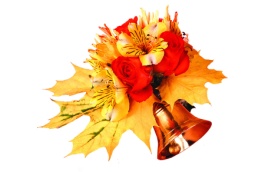 Достигнуть творческого развития каждого ребенка можно за счет использования разнообразных видов творческой деятельности, активизации творческого мышления при проведении клубных часов, занятий, на прогулке, и во время игры.
«Творчество обязательно должно являться нормальным и постоянным спутником детского развития». (Б. В. Давыдов). Творческое начало рождает в ребенке живую фантазию, воображение. В процессе творчества у него возникает интерес не только к результату, но и в первую очередь к процессу деятельности, в которой ученик открывает что-то новое для себя самого.
В основе творчества лежит умение комбинировать старое в новые сочетания. Творчество дает переживание своей целостности, оно отражает внутренний мир ребенка, его стремления, желания. В момент творчества человек наиболее полно осознает себя как личность.
Благоприятными условиями для формирования творческих способностей младших школьников является разнообразная деятельность в условиях группы продленного дня. В группе гибкая структура планирования, которая позволяет вносить коррективы в процесс деятельности, т. е. создаются условия для большей свободы творчества.
Деятельность детей в группе продленного дня разнообразна и включает занятия, как в помещении, так и на улице, соответственно расширяется пространство и возможности для творчества. В группе находятся дети разного возраста, а это создает базу для обмена опытом, знаниями, практическими умениями и навыками.
Дети в группе продленного дня находятся в ситуации, когда они стоят перед необходимостью проявлять самостоятельность, мыслить, саморазвиваться и проявлять творчество, поскольку нет строгого регулирования деятельностью каждого воспитанника в каждый момент времени.
Активизации мыслительной деятельности учащихся, а также закреплению знаний, полученных на уроках, способствуют занимательные игры  с математическим содержанием, которые развивают сообразительность,  внимание, глазомер, смекалку, приучают размышлять.  В условиях занимательной игры более успешно усваиваются  разнообразные знания, умения и навыки, осуществляется умственное,  эстетическое, нравственное воспитание ребенка. Формируются такие  ценные качества личности, как выдержка, настойчивость, трудолюбие,  самокритичность, честность, объективность. В игровой деятельности  дети получают навыки групповой работы, то есть происходит развитие коммуникативных способностей и создается радостное рабочее настроение, что тоже немаловажно в условиях длительного пребывания детей в  школе. Стимулирует творческие и познавательные процессы. Способствует разрядке напряженности. Снимает утомление. В игре ребенок избавлен от ответственности за ошибки (сколько  хочешь, столько и ошибайся). Ведь это не урок, где все правильно или неправильно, где нельзя говорить «не знаю». Для развития личности детей  младшего школьного возраста в учебно-воспитательный процесс требуется включать  также дидактические игры и  упражнения познавательного и занимательного характера. Они позволяют безболезненно осуществлять переход от игровой деятельности  к учебной.Творчеству можно и нужно учить всех. Особенно если эта работа начата в младшем школьном возрасте. Все черты творческой деятельности неразрывно связаны с воображением, т. к. творческая деятельность предполагает выдвижение разных подходов, вариантов решения, рассмотрение предмета с разных сторон, умение придумывать оригинальный необычный способ решения. Естественно, что ребёнок создаёт субъективно- новое, т. е. новое для него самого, но это имеет важное общественное значение, потому что в ходе занятий  формируются его  способности личности. В процессе обучения воссоздающее воображение имеет очень большое значение, т. к. без него невозможно воспринимать и понимать учебный материал. Учение способствует развитию этого вида воображения. Кроме того, у младшего школьника воображение всё теснее связывается с его жизненным опытом, причём не остается бесплодным фантазированием, а постепенно становится побудителем к деятельности. Возникшие мысли и образы ребёнок стремится воплотить в реальные предметы.               Неспособных к творчеству нет!  Развить заложенную в каждом ребёнке способность к творчеству, воспитать у него качества, необходимые для того, чтобы в различных видах деятельности он мог преуспевать и как исполнитель и как творец, как этого требует реальная жизнь, - значит воспитывать поколение, которое будет преодолевать инертность форм и методов работы.                 Таким образом, группа продленного дня обеспечивает единство урочной и внеурочной деятельности учащихся, способствует укреплению их здоровья, раскрывает и развивает индивидуальные способности, творческий потенциал младших школьников.
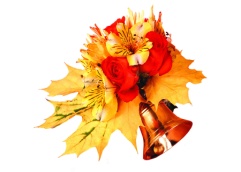 Игровые логические задачи
Решение таких задач требует не угадывания, а размышления, рассуждения, оперирования знаниями по логическим правилам. В возрасте 6-8 лет формируются элементарные приёмы логического мышления. Они связаны с оперированием лишь одним суждением в целях раскрытия в нём знания, содержащегося в неявном виде. В первом классе мы решаем «Простые задачи», содержащие одно суждение. Они помогут детям решать задачи в косвенной форме, которые предлагает школьная программа по математике. Самостоятельно дети с такими задачами обычно не справляются.
Например: Вера и Глаша пекли пирожки: кто-то с капустой, кто-то с яйцом. У Глаши не было пирожков с яйцом. Кто пёк пирожки с капустой? В папке «Простые задачи» представлено 150 простых задач шести видов.
В 3-4 кл. в возрасте 8-10 лет, имеет смысл предлагать «Задачи непростые и несложные», решение которых связано с оперированием двух суждений. Это позволяет сделать полные умозаключения, где новое содержание выводится из данных суждений. Например, из суждений «Петя сильнее Васи» и «Вася сильнее Миши» можно сделать вывод, что «Петя сильнее Миши».
Дети, регулярно решающие логические задачи, точнее рассуждают, легче делают выводы, успешнее и быстрее справляются с задачами по разным учебным предметам. Даже если просто решать подряд каждый день три-четыре задачи, то и в этом случае усилия не пропадут даром, т. к. приобретается самое главное в мыслительной деятельности – умение управлять собой в проблемных ситуациях.
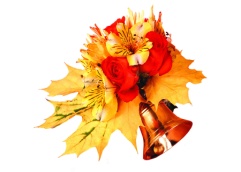 Игры-головоломки
Игры-головоломки геометрического характера такие как «Монгольская игра-головоломка», «Пентамино», «Колумбово яйцо» «Волшебный круг», «Танграм» часто называют «Геометрическим конструктором». Квадрат, круг, овал разрезаются на несколько частей, из которых можно сложить разнообразные сюжетные фигуры. Очень старинная китайская игра «Танграм», известна в Китае под названием чи-чао-тю («хитроумный узор из семи частей»). Рассказывают, что Наполеон, когда находился в изгнании, часами составлял фигурки из семи элементов танграма – танов.
Эти игры вызывают интерес у детей необычностью и занимательностью. В ходе решения каждой новой задачи ребёнок включается в активный поиск пути решения, стремясь при этом к конечной цели – построению пространственной фигуры. Такие игры-головоломки требуют умственного и волевого напряжения, развивают у детей комбинаторные способности, образное и логическое мышление, смекалку, сообразительность, настойчивость, практические и умственные качества.
Обязательно знакомлю детей с правилами для игр-головоломок:
1.Использовать для составления каждой фигуры все части квадрата, круга, овала.
2.Соединять их только по граням, чтобы они плотно примыкали одна к другой.
3.Не допускать наложения одной части на другую.
Затем осваиваем игры по этапам:
1 этап. Ознакомление детей с игрой, например «Волшебный круг». Одинаково окрашенный с обеих сторон, круг разрезается на 10 частей. Получается 4 одинаковых треугольника, остальные части попарно равные между собой, имеют сходство с фигурами треугольной формы, но одна из сторон у них закруглена. Дети рассматривают отдельные части, уточняют их название, соотношение частей по размерам.
2 этап. Составление сюжетных фигур по элементному изображению предмета, то есть механический подбор, копирование способа расположения частей игры. Достаточно предложить детям 2-3 силуэта. На рисунке фигура «Воин».
3 этап. Составление сюжетных фигур по частичному элементному изображению. Детям предлагают образцы, на которых указано место расположения одной - двух составных частей, остальные они должны расположить самостоятельно. На рисунке фигура «Кит».
4 этап. Составление сюжетных фигур по контурному или силуэтному образцу, на котором не видно ни одной составной части. В процессе предварительного анализа образца ребёнок должен зрительно расчленить сложную фигуру на составляющие элементы. После чего практически проверить своё предположение. Результаты решения детьми данных головоломок фиксируются в карте наблюдений. Аналогично организована работа с детьми по выполнению заданий на внимание, игр-заданий «Найди отличия», «Найди сходства», кроссвордов. Считаю, что такие игры тоже помогают детям развивать их интеллектуальные способности.
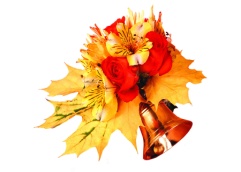 Игровые задания

Задания на внимание. Хотя ребёнок шести-семи лет может регулировать своё поведение, непроизвольное внимание у него всё же преобладает. Поэтому необходимо развивать у ребёнка умение концентрировать своё внимание. Без внимания нет активного умственного развития. Детям трудно сосредоточиться на однообразной и малопривлекательной для них деятельности. Смена же картинок и игровых заданий даёт возможность ребёнку поработать с интересом. Выполнение таких заданий направлено на достижение ребёнком более высокого уровня психического и умственного развития, обеспечивающего произвольную регуляцию внимания, памяти, мышления, что в дальнейшем явится хорошей основой для успешного усвоения школьной программы.

Игры-задания «Найди отличия» представлены рисунками, одинаковыми по сюжету, но имеющими какие-то отличительные признаки в деталях. Они направлены на формирование у детей способностей целостного восприятия изображения, умения анализировать и сравнивать детали, устанавливать признаки отличий.

Игры-задания «Найди сходства». Обучение детей решению данных занимательных задач на поиск сходных признаков стараюсь направить на формирование у ребят умений осуществлять последовательные мыслительные операции. Они заключаются в анализе и сравнении предметов, выделении и обобщении признаков, их сопоставлении и установлении признаков сходства. Решая эти задачи, дети развивают в себе такие способности, как зрительное внимание и мыслительный анализ.

Кроссворды. Разгадывание кроссвордов – это увлекательная игра в слова, которая развивает у детей словесно-логическое мышление, умение подбирать варианты слов, близких по значению, то есть синонимы. Интерес к решению кроссвордов не появится сам, если его не прививать ребёнку.

Развивающие занятия «Учись учиться» во 2 классе
Во 2 классе 1 раз в неделю по пятницам провожу развивающие занятия «Учись учиться». Каждый ребёнок получает отдельный лист с заданиями, которые включают игры и упражнения, направленные на развитие памяти, внимания, наблюдательности, логического мышления. Эти занятия провожу по авторской программе Е. В. Языкановой одновременно как со всем классом, так и с группой детей, испытывающих трудности в учебной деятельности. Задания во времени не ограничиваю, пусть каждый ребёнок потратит столько времени, сколько ему нужно. В следующий раз, когда он встретит задание подобного типа, он справится с ним быстрее. Перед каждым заданием даю краткую инструкцию, а затем контролирую, правильно ли ребёнок его выполнил. Более слабые дети работают в группах, парах или коллективно, под руководством учителя.
Если задание оказалось слишком трудным, его можно отложить на некоторое время, а потом вернуться. Оцениваю только успехи. Обучение должно быть победным!
Задание «Найди лишнее слово».
Птица, самолёт, пчела, машина, бабочка.
(В каждом ряду даётся 4-5 слов. Их можно классифицировать различным образом. Имеется качество или характеристика, которым подходят все слова, кроме одного, которое и должно быть вычеркнуто).
Задание «Вставь недостающее слово».
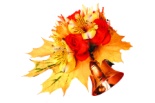 Игры-головоломки
Игры-головоломки геометрического характера такие как «Монгольская игра-головоломка», «Пентамино», «Колумбово яйцо» «Волшебный круг», «Танграм» часто называют «Геометрическим конструктором». Квадрат, круг, овал разрезаются на несколько частей, из которых можно сложить разнообразные сюжетные фигуры. Очень старинная китайская игра «Танграм», известна в Китае под названием чи-чао-тю («хитроумный узор из семи частей»). Рассказывают, что Наполеон, когда находился в изгнании, часами составлял фигурки из семи элементов танграма – танов.
Эти игры вызывают интерес у детей необычностью и занимательностью. В ходе решения каждой новой задачи ребёнок включается в активный поиск пути решения, стремясь при этом к конечной цели – построению пространственной фигуры. Такие игры-головоломки требуют умственного и волевого напряжения, развивают у детей комбинаторные способности, образное и логическое мышление, смекалку, сообразительность, настойчивость, практические и умственные качества.
Обязательно знакомлю детей с правилами для игр-головоломок:
1.Использовать для составления каждой фигуры все части квадрата, круга, овала.
2.Соединять их только по граням, чтобы они плотно примыкали одна к другой.
3.Не допускать наложения одной части на другую.
Затем осваиваем игры по этапам:
1 этап. Ознакомление детей с игрой, например «Волшебный круг». Одинаково окрашенный с обеих сторон, круг разрезается на 10 частей. Получается 4 одинаковых треугольника, остальные части попарно равные между собой, имеют сходство с фигурами треугольной формы, но одна из сторон у них закруглена. Дети рассматривают отдельные части, уточняют их название, соотношение частей по размерам.
2 этап. Составление сюжетных фигур по элементному изображению предмета, то есть механический подбор, копирование способа расположения частей игры. Достаточно предложить детям 2-3 силуэта. На рисунке фигура «Воин».
3 этап. Составление сюжетных фигур по частичному элементному изображению. Детям предлагают образцы, на которых указано место расположения одной - двух составных частей, остальные они должны расположить самостоятельно. На рисунке фигура «Кит».
4 этап. Составление сюжетных фигур по контурному или силуэтному образцу, на котором не видно ни одной составной части. В процессе предварительного анализа образца ребёнок должен зрительно расчленить сложную фигуру на составляющие элементы. После чего практически проверить своё предположение. Результаты решения детьми данных головоломок фиксируются в карте наблюдений. Аналогично организована работа с детьми по выполнению заданий на внимание, игр-заданий «Найди отличия», «Найди сходства», кроссвордов. Считаю, что такие игры тоже помогают детям развивать их интеллектуальные способности.
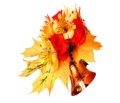 Проведение в группе продлённого дня регулярных развивающих занятий, индивидуальная коррекционная работа со слабыми и сильными учениками, привлечение родителей, тесное сотрудничество с учителями позволяет повышать интеллектуальное развитие всех учащихся. Этой работой создаются условия для развития у детей познавательных интересов, стимулируется стремление ребёнка к размышлению и поиску, вызывая у него чувство уверенности в своих силах, в возможностях своего интеллекта. Во время таких занятий у учеников происходит становление и развитие форм самосознания и самоконтроля, исчезает боязнь ошибочных шагов, снижается тревожность и необоснованное беспокойство. Тем самым создаются необходимые личностные и интеллектуальные предпосылки для успешного протекания процесса обучения на следующих этапах.
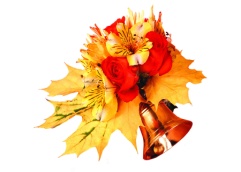